Herrera Elementary School
Test-taking Tips
April 13, 2022
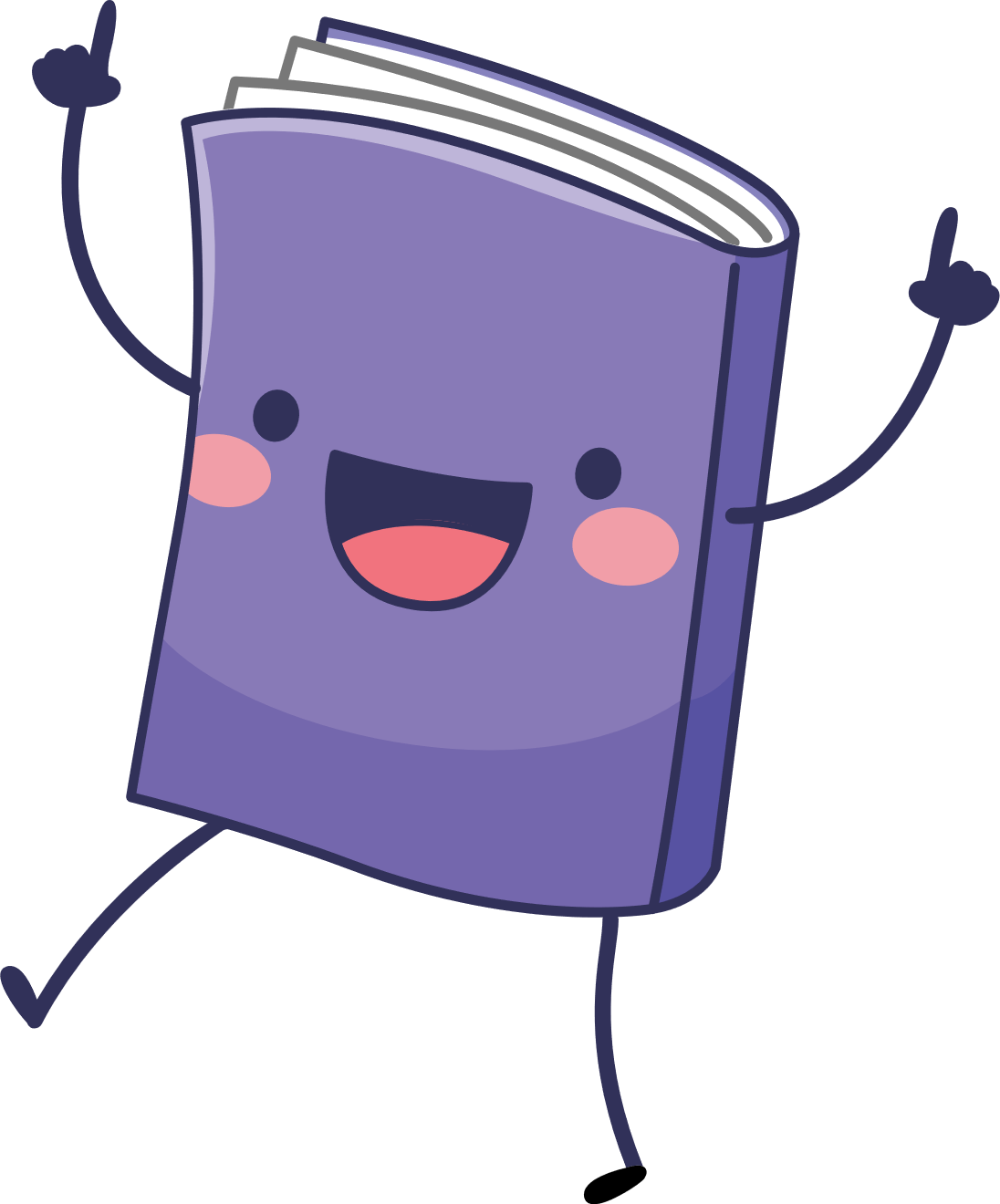 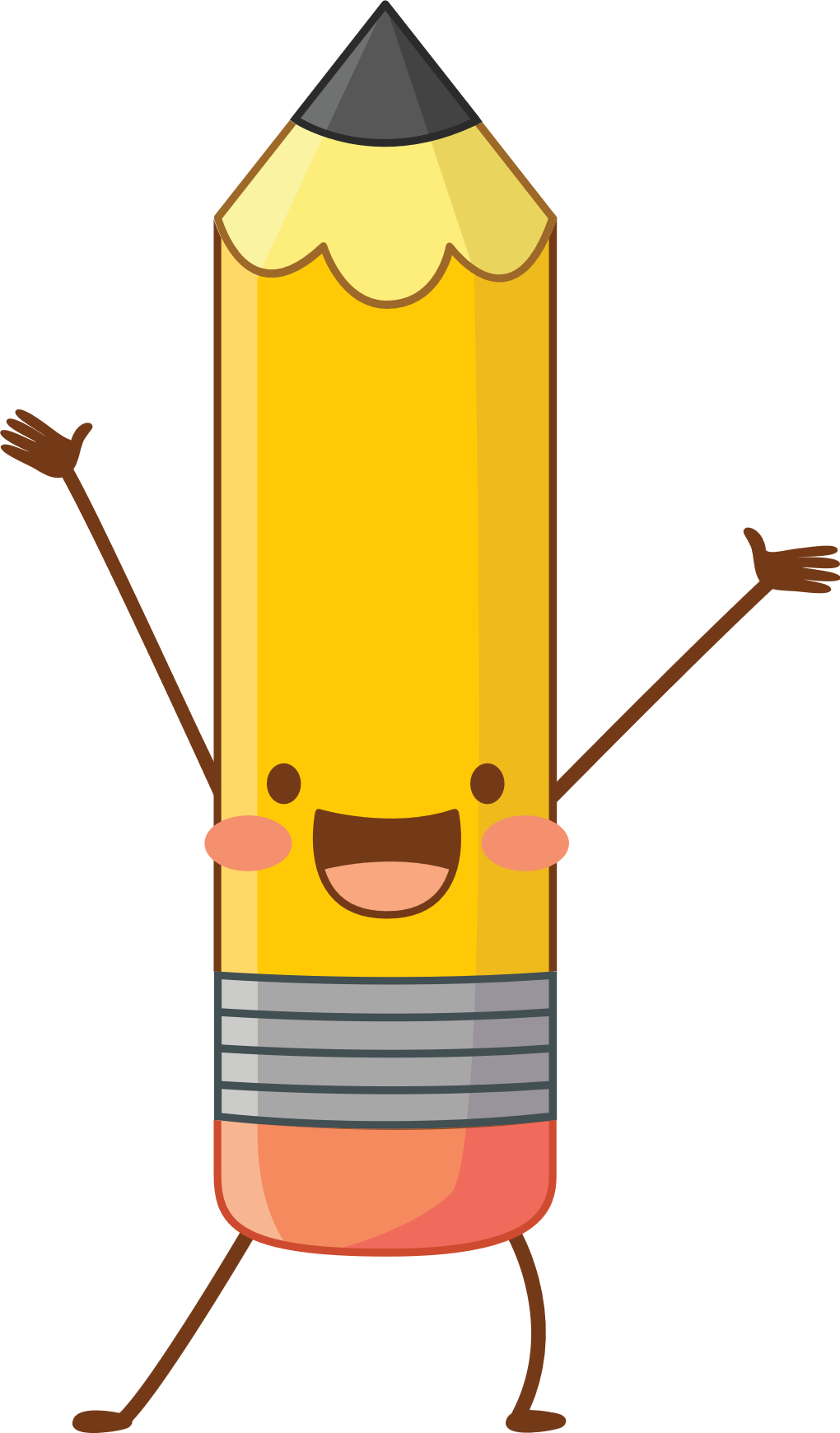 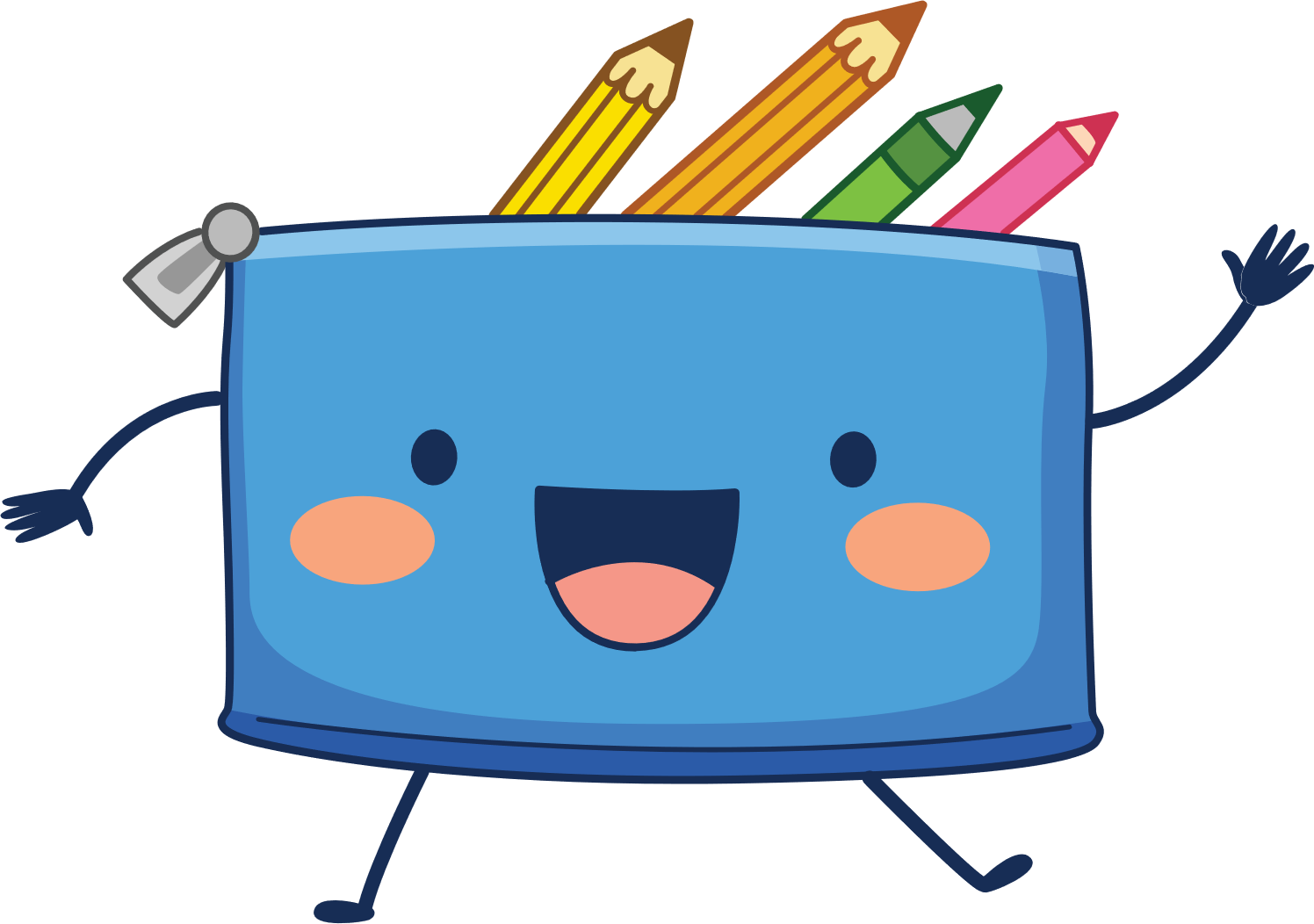 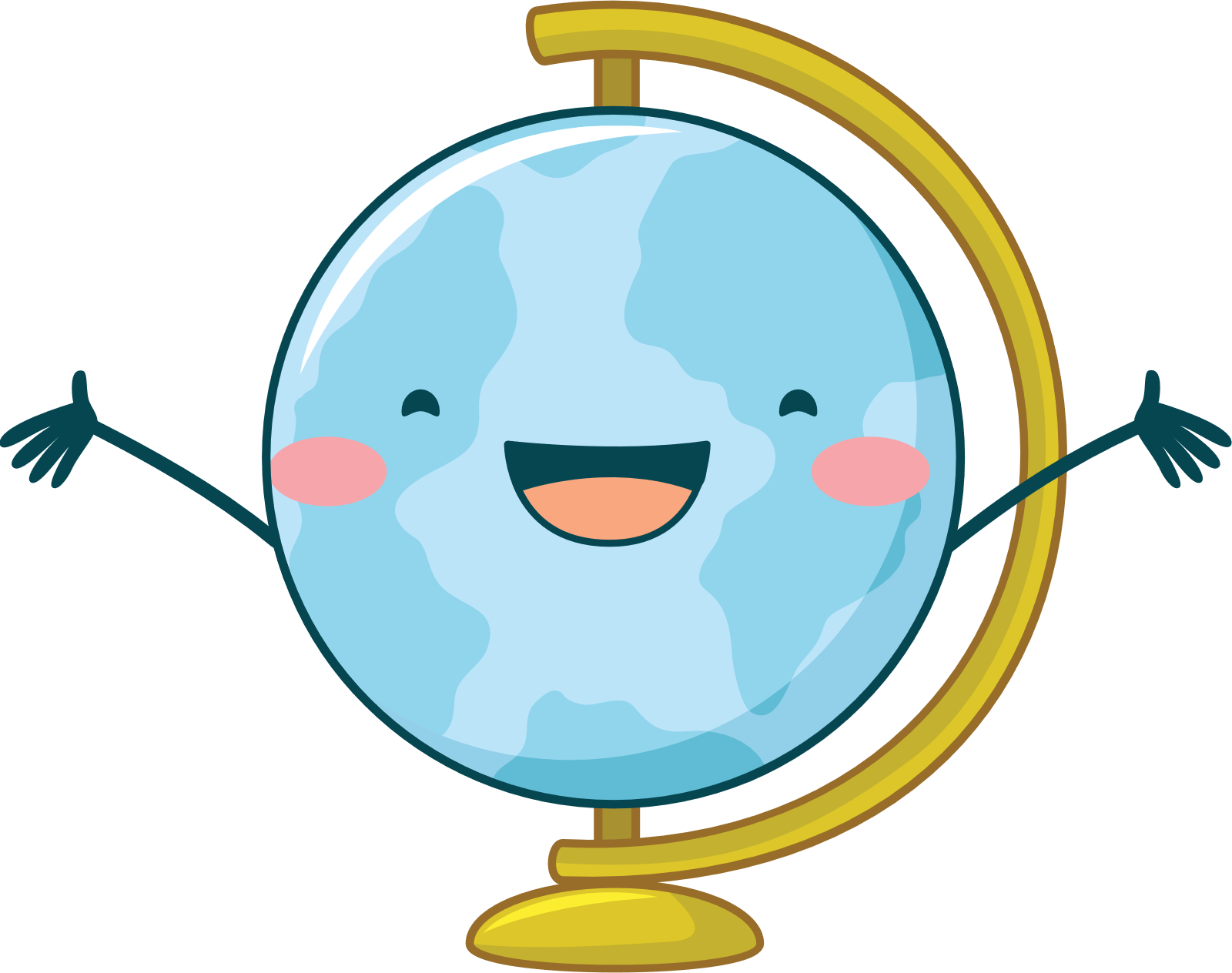 Escuela Elementaria Herrera
Consejos para tomar exámenes
13 de abril, 2022
Preparing a student for a testing session – for parents:
1.   Make sure your child gets plenty of sleep the night before the test.
2.   Mark testing days on a calendar to remind you and your child of when testing will take place and plan preparations.  
3.  Work with teachers and administrators to find materials to work on at home in preparation for the test. 
4.  The student should eat a nutritious and filling breakfast. Avoid high sugar cereals which can make the student hyper and/or unfocused. 
5.  Set aside time to review the concepts that will be covered. 
6.  Make sure the student is on time (if not early) on the day of testing.  
7.  If your child is sick, please contact the school immediately to inform them.
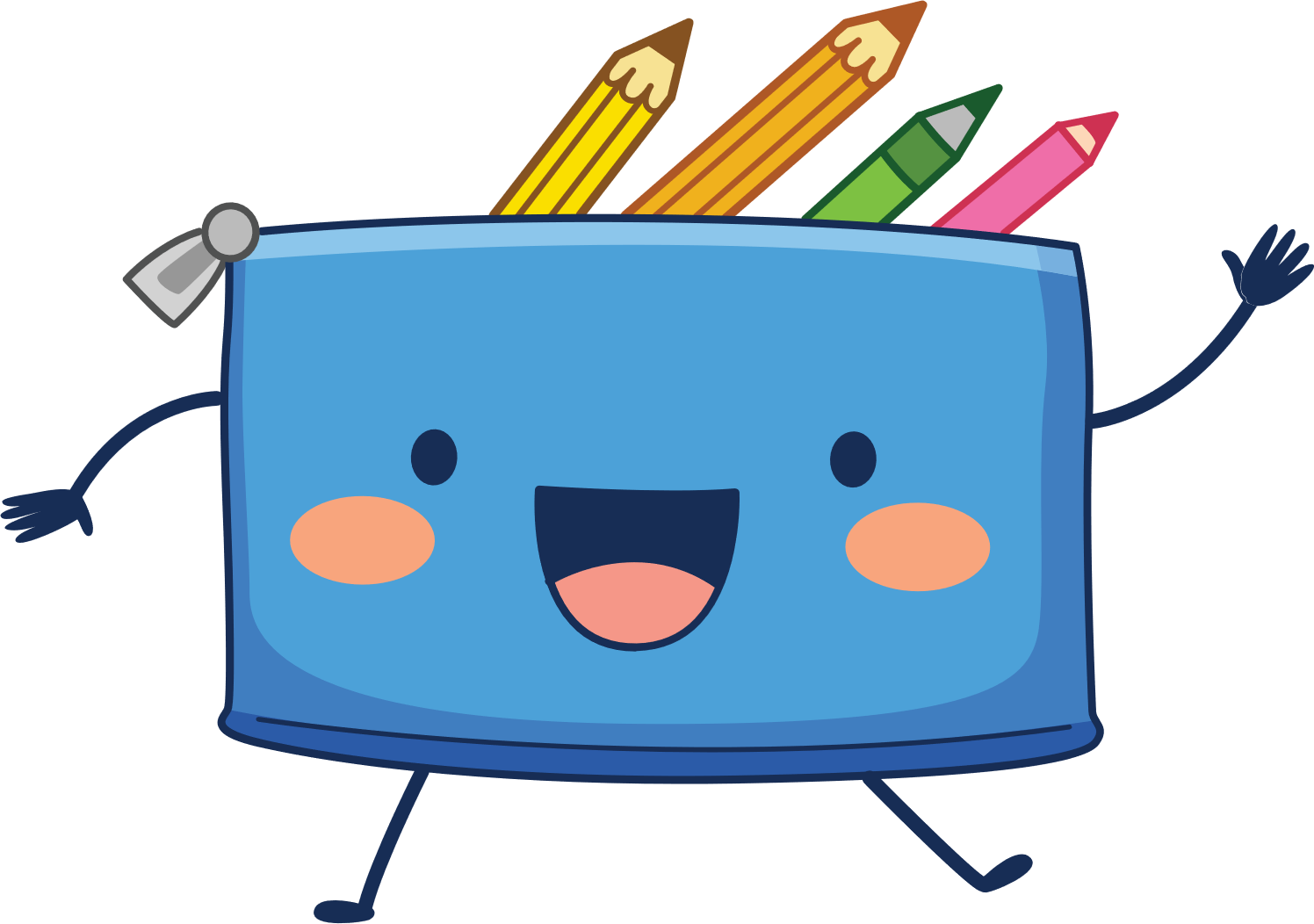 Preparando a un estudiante para una sesión de examen – para padres:
1. Asegúrese de que su hijo duerma lo suficiente la noche antes de la prueba.
2. Marque los días de prueba en un calendario para recordarle a usted y a su hijo cuándo se llevarán a cabo las pruebas y planificar los preparativos.  
3. Trabaje con maestros y administradores para encontrar materiales para trabajar en casa en preparación para el examen. 
4. El estudiante debe comer un desayuno nutritivo y abundante. Evite los cereales con alto contenido de azúcar que pueden hacer que el estudiante esté hiper y / o desenfocado. 
5. Reserve tiempo para revisar los conceptos que se cubrirán. 
6. Asegúrese de que el estudiante llegue a tiempo (o temprano) el día de la prueba.  
7. Si su hijo está enfermo, comuníquese con la escuela de inmediato para informarle.
Working with students who are anxious about testing – for parents
Try not to put too much pressure on the student. Reinforce that as long as they worked hard in preparation and did their absolute best, you will be proud of them. 
Have the child visualize success. Encourage them to practice what it will feel like to get a good score on the test. 
Work with them to focus on breathing. Stress is often caused by insufficient oxygen to the brain. Work with the student to take time before the test begins to take a number of deep, cleansing breaths, exhaling slowly. Focusing on breathing by taking some time when stress levels rise helps to focus the mind during testing. 
Encourage your child to review material but avoid cramming. Cramming is rarely if ever effective. A longer, more systematic schedule of short reviews will prepare the student better.
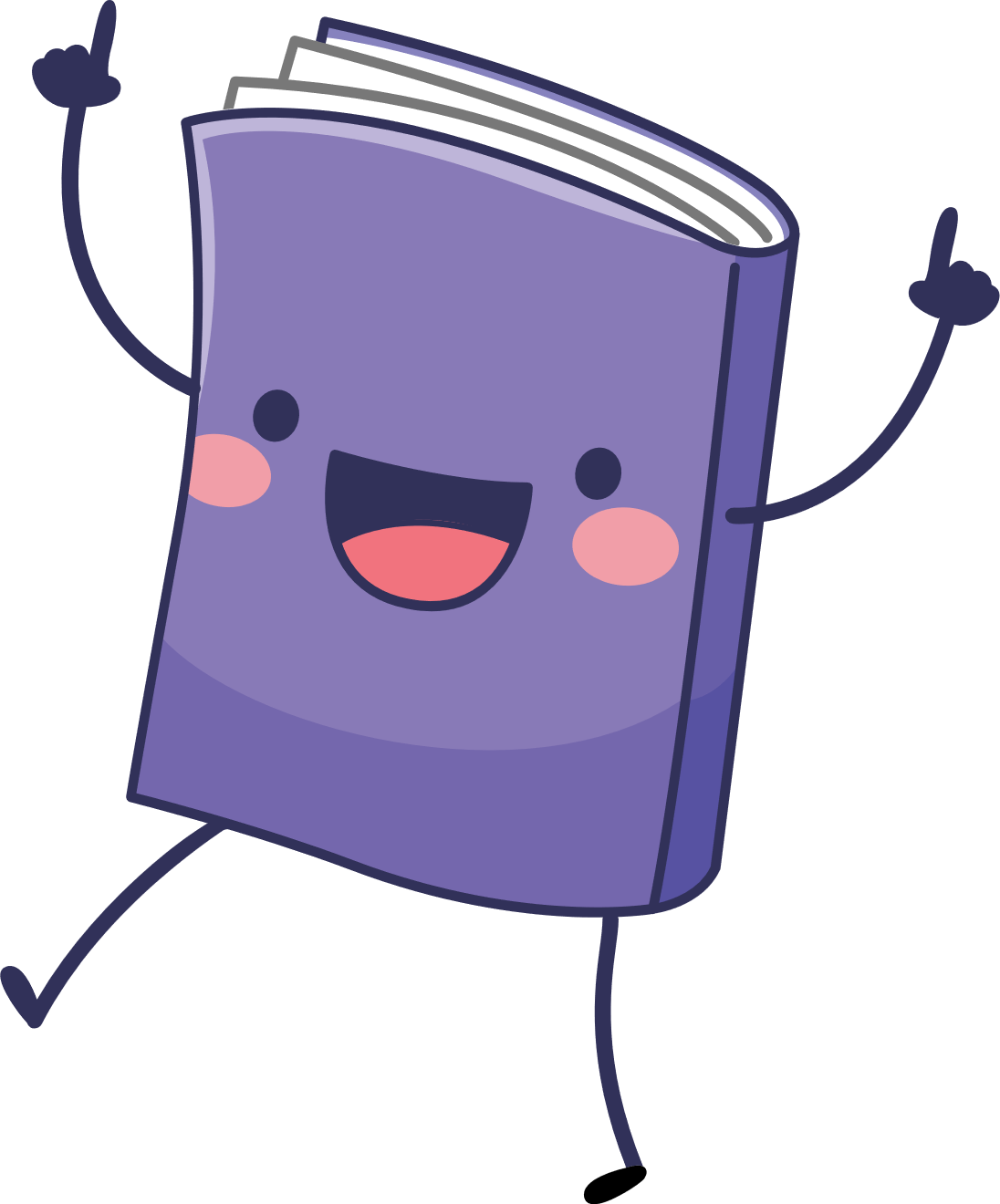 Trabajar con estudiantes que están ansiosos por las pruebas - para los padres
Trate de no ejercer demasiada presión al estudiante. Refuerza que mientras trabajaron duro en la preparación e hicieron todo lo posible, estarás orgulloso de ellos. 
Haga que el niño visualice el éxito. Anímelos a practicar lo que se sentirá al obtener un buen puntaje en la prueba. 
Trabaje con ellos para concentrarse en la respiración. El estrés a menudo es causado por la falta de oxígeno al cerebro. Trabaje con el estudiante para tomarse un tiempo antes de que comience el examen para tomar una serie de respiraciones profundas y limpias, exhalando lentamente. Centrarse en la respiración tomando un tiempo cuando los niveles de estrés aumentan ayuda a enfocar la mente durante las pruebas. 
Anime a su hijo a revisar el material, pero evite abarrotarlo. El hacinamiento rara vez o nunca es efectivo. Un programa más largo y sistemático de revisiones cortas preparará mejor al estudiante.
Working with students who are anxious about testing – for parents continued:
5.   Try to use positive language and have child practice using positive self-talk such as “I will do my best!”, “I can do this!”, “I feel relaxed and confident.”, “I have worked hard to prepare and will show what I’ve learned,” etc.
6.   Plan for a fun outing or treat for your child after the test has been completed. 
7.   Keep a positive attitude about testing in general around your child and   emphasize their ability to demonstrate what they have learned.
Trabajar con estudiantes que están ansiosos por las pruebas – para los padres continuó:
5. Trate de usar un lenguaje positivo y haga que el niño practique el uso de un diálogo interno positivo como "¡Haré lo mejor que pueda!", "¡Puedo hacer esto!", "Me siento relajado y confiado", "He trabajado duro para prepararme y mostraré lo que he aprendido", etc.
6. Planifique una salida o golosina divertida para su hijo después de que se haya completado la prueba. 
7. Mantenga una actitud positiva sobre las pruebas en general alrededor de su hijo y enfatice su capacidad para demostrar lo que ha aprendido.
Resources/ Recursos
https://tea.texas.gov/student-assessment/testing/staar/staar-released-test-questions

https://childmind.org/article/tips-for-beating-test-anxiety/

https://childmind.org/es/articulo/consejos-para-superar-la-ansiedad-ante-los-examenes/
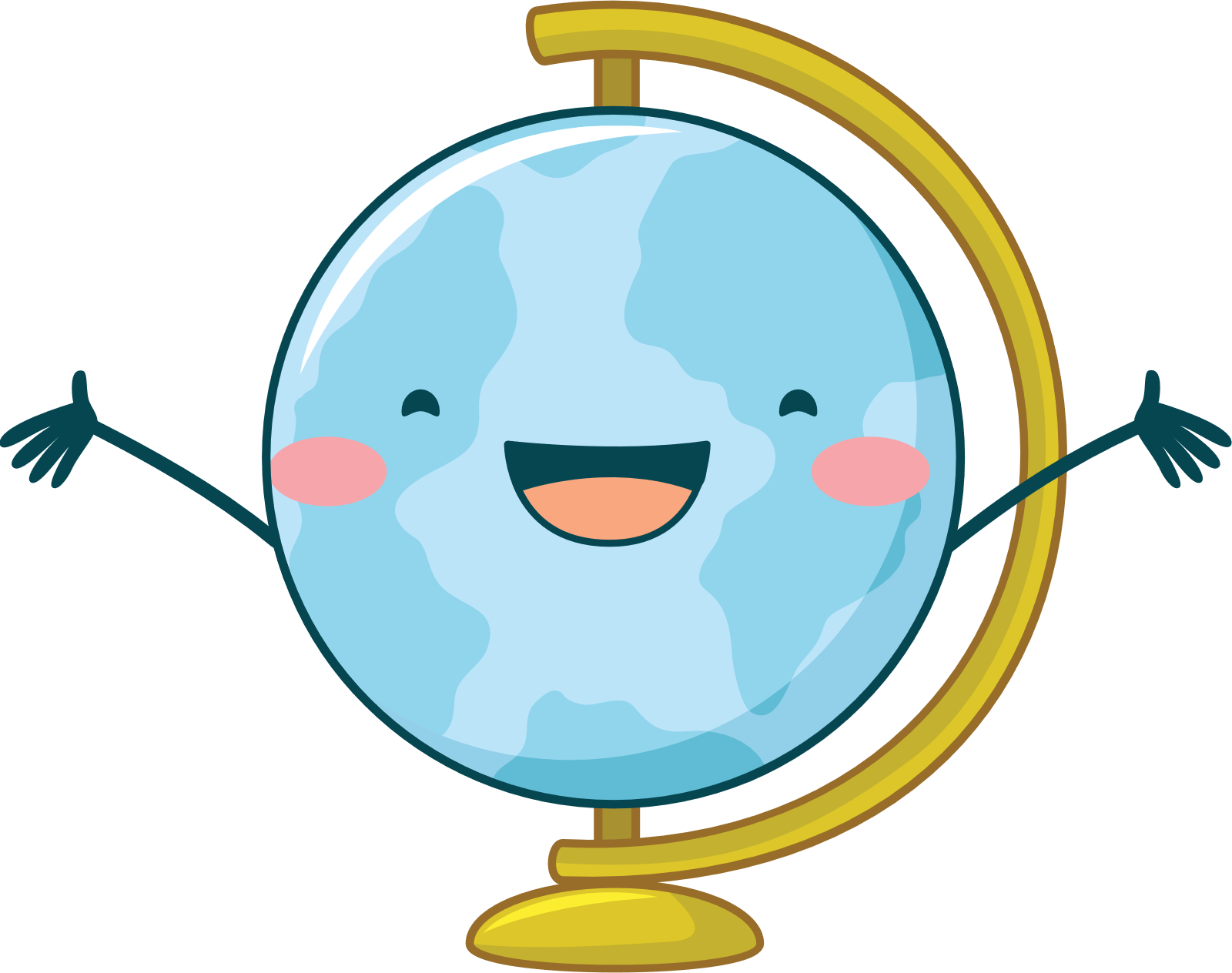